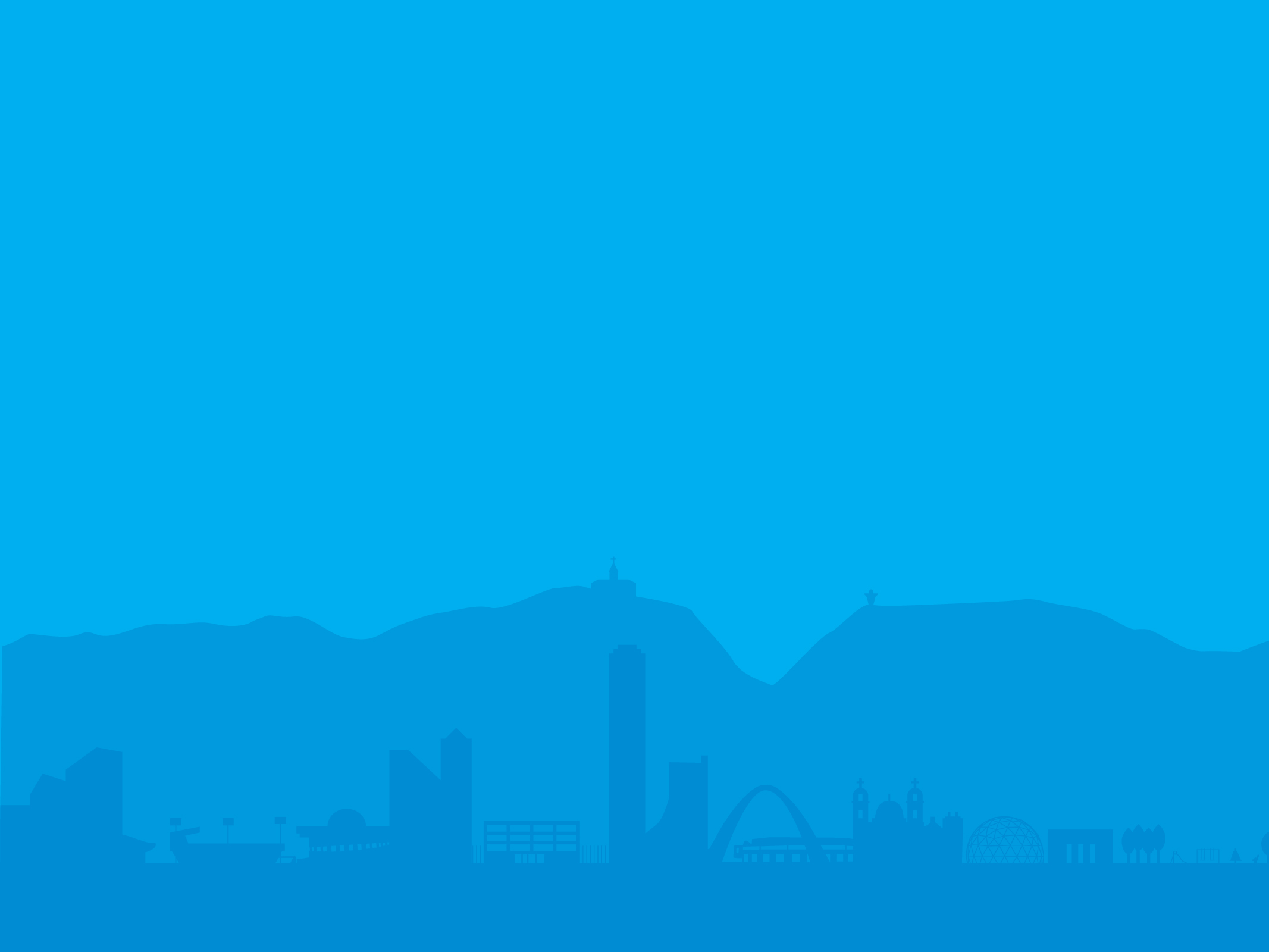 Informe diciembre 2019Bogotá te escucha - Sistema Distrital de Quejas y Soluciones
Secretaría de Educación del Distrito
Nivel Central – Nivel Local – Nivel Institucional
Subsecretaría de Gestión InstitucionalDirección de Servicios AdministrativosOficina de Servicio al Ciudadano
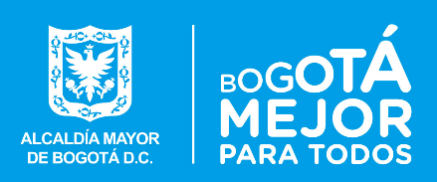 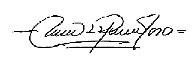 Elaboro: Narda Lizeth Rodriguez
                 Profesional Oficina de Servicio al Ciudadano
NLR
Total, requerimientos recibidos por la SED en “Bogotá te Escucha” y “SIGA” Nivel Central e Institucional – diciembre de 2019
% Acumulado Secretaría de Educación
Nivel Central y Local -  2019
95%
% Nivel Central y Local  diciembre 2019
95%
% Nivel Institucional
diciembre 2019
47,97%
Principales requerimientos recibidos por la SED en “Bogotá te Escucha” por tipología (Nivel Central e Institucional) diciembre de 2019
El tema mas utilizado por los ciudadanos en Bogotá Te Escucha es Derecho de Petición de Interés Particular con 652 requerimientos, el 52% del total de 1.258 peticiones
Requerimientos que no son competencia de la entidad  en los tres niveles - diciembre de 2019
Uso de medios de comunicación para interponer requerimientos durante diciembre de 2019 en “Bogotá te Escucha”
1. Escrito soporte físico
No. Requerimientos: 527
Representación: 42% 
30 Quejas
2.Web
http:bogota.gov.co/sdqs
No. Requerimientos: 389 Representación: 31% 
120 Quejas y 25 Reclamos
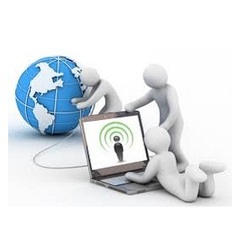 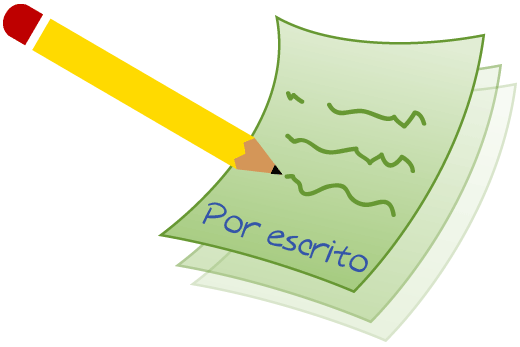 6. Buzón de Sugerencias
No. Requerimientos:6 Representación: 0,5%
5 Quejas
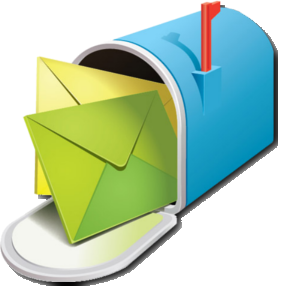 3. Correo
contáctenos@educacionbogota.edu.co
No. Requerimientos: 170   Representación: 14%
157 Quejas
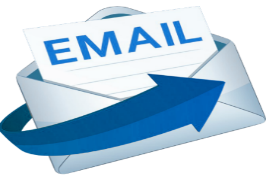 5. Telefónico
Línea 195
PBX SED: 324100
No. Requerimientos: 71
Representación: 6% 
58 Quejas y 4 Reclamos
4. Presencial 
Ventanilla de forma verbal 
No. Requerimientos: 95
Representación: 8%
58 Quejas y 8 Reclamos
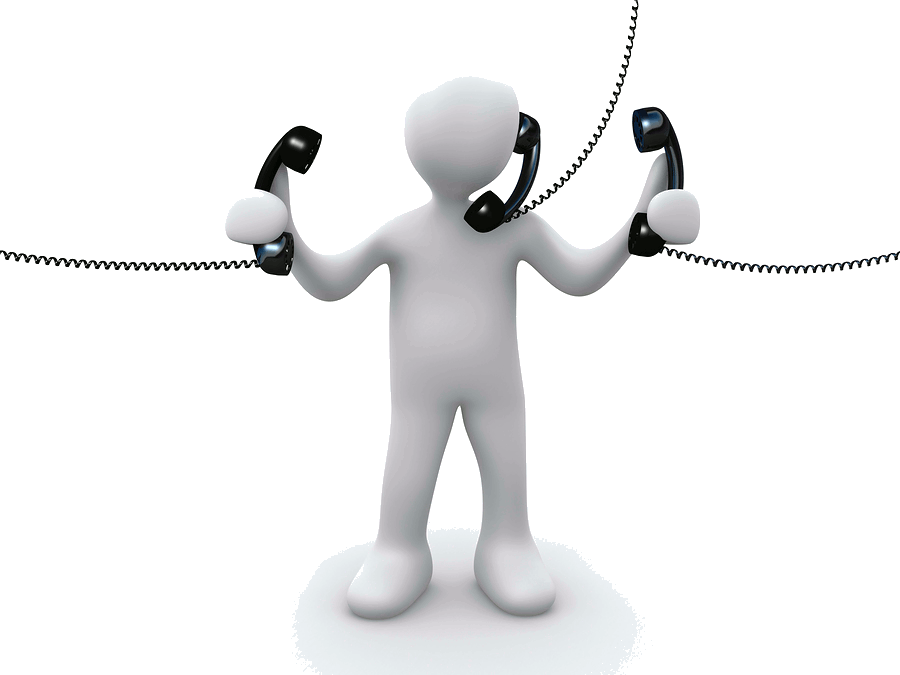 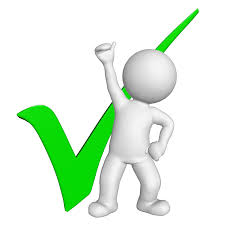 Subtemas mas reiterados en “Bogotá te Escucha” diciembre de 2019
Top 3 Subtemas reiterados en “Bogotá te Escucha” diciembre de 2019
Top 3 Subtemas reiterados en “Bogotá te Escucha” diciembre de 2019
Solicitud de Acceso a la Información
Se recibieron 119 requerimientos en total, donde Derecho de petición de interés particular con 37 solicitudes, es el más reiterado, seguido por queja con 31 solicitudes, 13 consultas, 12 Solicitud de Acceso a la Información, 9 Derecho de petición de interés general, 7 felicitaciones, 5 solicitud de copia y 4 reclamos.

Las oficinas de inspección y vigilancia, Dirección de Relaciones con los Sectores de Educación Superior y Educación para el Trabajo, y la oficina de servicio al ciudadano son las dependencias que más requerimientos atendieron en este subtema, seguido por la Oficina de cobertura, y las Direcciones Locales.

De igual manera la solicitud más reiterada es solicitudes de ayudas humanitarias,  programa estrategia juntos, vivienda,  proyecto productivo, restitución de tierras, educación, salud.
Solicitud de Cupos Escolares

La Oficina de cobertura, y 5 Direcciones locales (bosa, Kennedy, suba, ciudad bolívar, Engativá) son las dependencias que más impacto tienen en este tema.

De los 686 requerimientos que se recibieron los tipos más reiterados son derecho de petición de interés particular con 514 solicitudes, queja 18 solicitudes, Derecho de petición de interés general 19, reclamo 16, consulta 12 solicitudes, y Solicitud de acceso a la información 7.

338 solicitudes de ayudas humanitarias,  programa estrategia juntos, vivienda,  proyecto productivo, restitución de tierras, educación, salud, entre otros se encuentran temas innatos del servicio como Solicitud de cupos escolares nuevos,  traslado de Institución Educativa, inconformidad  con el colegio asignado.
Deficiencia en la Prestación del Servicio

Queja es el tipo de requerimiento que más interponen en es este subtema con 35 requerimientos, seguido por Derecho de petición de interés general con 4 requerimientos y particular con 1.
 
La Dirección Local de Engativá  y la Dirección Local de Educación de Bosa son las que más requerimientos atienden al respecto, seguido por la Dirección de Talento Humano y la Oficina de Servicio al Ciudadano. 

Quejas contra la atención por parte del cuerpo administrativo de los colegios, el trato hacia los padres, e inconformidades con la atención, son los temas más reiterativos
Participación por dependencia en los requerimientos registrados en “Bogotá te Escucha” por Sector – (Central y Local) a diciembre de 2019
TOP 3 en participación por dependencias en los requerimientos registrados en “Bogotá te Escucha” por Sector – (Central y Local) diciembre de 2019
TOP 3 en participación por dependencias en los requerimientos registrados en “Bogotá te Escucha” por Sector – (Central y Local) diciembre de 2019.
Las Direcciones Locales (Bosa y Kennedy)

El comportamiento de las direcciones Locales es similar, estas en particular, son Direcciones que quedan en zonas deficitarias, y los principales temas son Solicitudes de Cupo Escolar, Traslado de Estudiante, No conformidad con el cupo asignado, cambio de jornada asignada, reclamos por la Deficiencia en la prestación del servicio, Matoneo Bullying y o Violencia Escolar, solicitud de acceso a la información, cobros no autorizados, no cubrimiento de ruta escolar, novedades del estudiante en el sistema de matricula, Quejas Docentes y Quejas Administrativas, son los subtemas más reiterados por la ciudadanía. 

En Dirección Local de Bosa se recibieron 492 requerimientos de los Cuales 433 eran derecho de petición de interés particular, 38 fueron quejas, 10 derechos de petición de interés general, 7reclamos, 2 solicitud de acceso a la información 1 solicitud de copia, y 1 consulta.

La Dirección Local de Kennedy atendió 58 quejas, 14 derecho de petición de interés particular, 11 consultas, 8 reclamos, 5 derechos de petición de interés general, y 1 de solicitud de acceso a la Información
Dirección de Cobertura

De los 124 requerimientos que recibió esta oficina, 103 fueron específicamente  solicitud de cupos escolares, los demás temas eran variados, tal como información general, unificación de hermanos, cambio de jornada, retiro de SIMAT, deficiencia en la prestación del servicio. 

Los tipos de requerimiento mas utilizados fueron queja con 60 peticiones, Derecho de petición de interés particular con 47, Solicitud de acceso a la información y derecho de petición de interés general, recibieron 5 requerimientos cada uno, 2 reclamos, 1 sugerencia y 1 solicitud de copia
Participación por dependencia en los requerimientos registrados en “Bogotá te Escucha” por Sector – (Institucional) a diciembre de 2019
Calidad de las respuestas en “Bogotá te Escucha” diciembre de 2019
CRITERIOS

COHERENCIA: Relación que debe existir entre la respuesta emitida por la respectiva entidad y el requerimiento ciudadano. 

CLARIDAD: La respuesta emitida por la entidad se debe brindar en un lenguaje comprensible para el ciudadano. 

CALIDEZ: Atributo entendido como el trato digno, amable y respetuoso que se brinda al ciudadano o ciudadana con la respuesta a su requerimiento. 

OPORTUNIDAD: Relación a que la respuesta emitida por la entidad se brinde dentro de los términos legales (según sea el tipo de solicitud). 

MANEJO DEL APLICATIVO: Es el correcto manejo de cada una de las actividades que se deben realizar en el sistema “SDQS” (radicación, clasificación, asignación, traslado por competencia, resumen u observaciones de la respuesta en el aplicativo y adjuntos de los oficios).
Ciclo de Gestión de la calidad de las respuestas a quejas y reclamos
Resultados consolidados evaluación de calidad de las respuestas en “Bogotá te Escucha” diciembre de 2019 Nivel Central y Local
Con el hecho de no cumplir con uno de los cinco criterios de evaluación, la calificación es “NO CUMPLE”
Principales causas de NO cumplimiento con los criterios de calidad en las respuestas del “Bogotá te Escucha” diciembre de 2019 en la SED
Número de respuestas extemporáneas por tipología – diciembre 2019 en “Bogotá te Escucha”
Principales oficinas que no cumplen  con los tiempos de respuesta
Oficinas que NO cumplen con el Nivel de Oportunidad en las respuestas del 95% Nivel Central y Local mes de diciembre de 2019  Vs. diciembre de 2018
Peticiones atendidas por el Defensor del Ciudadano –  diciembre 2019 “Bogotá te Escucha”
El Defensor al Ciudadano se esfuerza por dar solución inmediata a la mayoría de los requerimientos, en los casos cuya competencia limita con las competencias de otras áreas, realiza un seguimiento puntual para cada paso, asegurándose que se cumpla con el debido proceso y respuesta al ciudadano.
Cuidado del Ciudadano y Puntos Críticos
La ciudadana que mas requerimientos registra, solicita por medio de Queja, a la Dirección Local de Suba, investigar al colegio CELESTIN FREINET por inconvenientes con los pagos.
Cuidado Del Ciudadano y Puntos Críticos
Documentos Vencidos a diciembre de 2019
Seguimos trabajando con el equipo de Calidad de la Oficina de Servicio al Ciudadano y la Alcaldía de Bogotá en el cierre de documentos vencidos. Lo que se ve evidenciado en la disminución de Pendientes Vencidos.
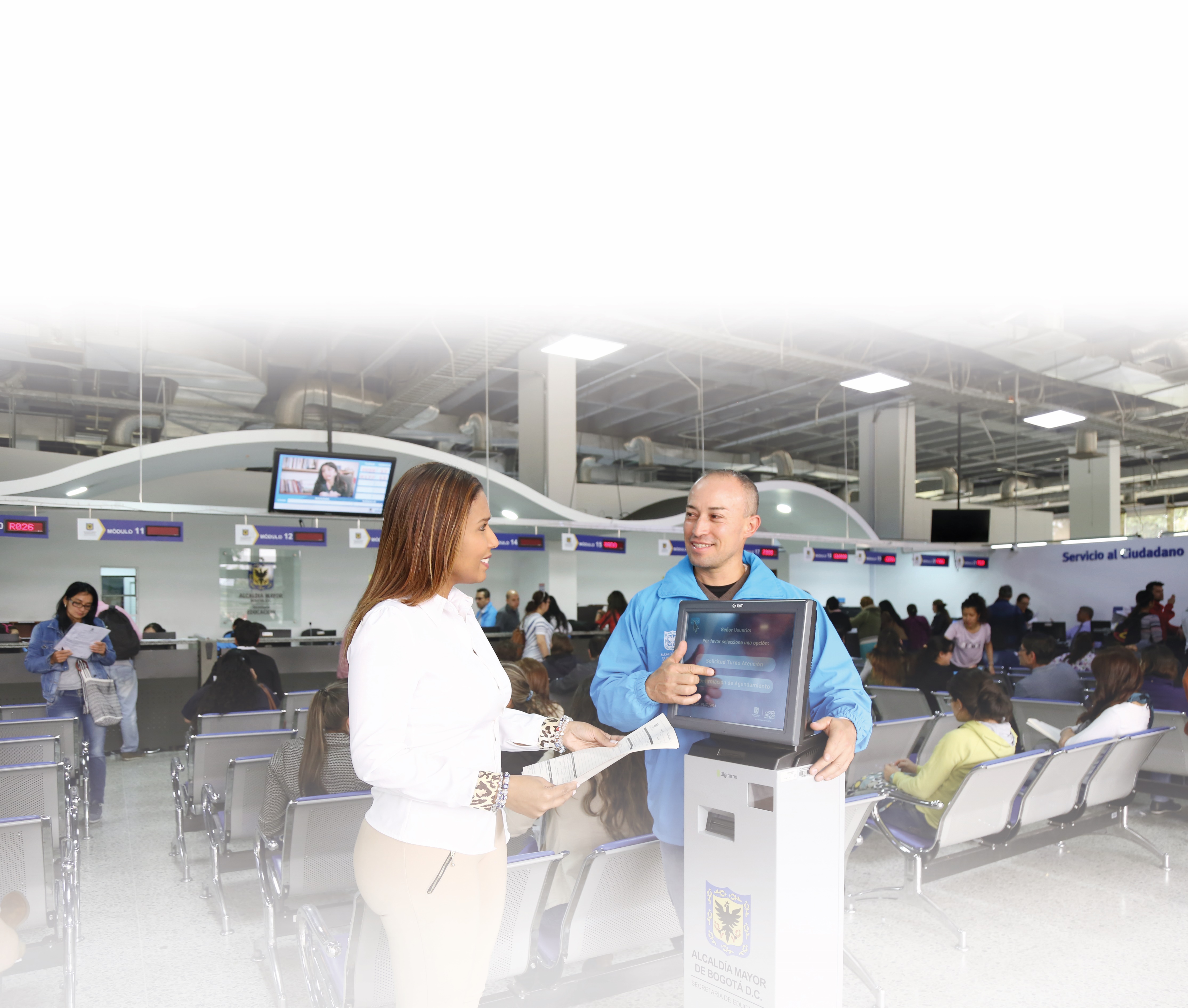 ¡Gracias!SUBSECRETARÍA DE GESTIÓN INSTITUCIONALDIRECCIÓN DE SERVICIOS ADMINISTRATIVOSOFICINA DE SERVICIO AL CIUDADANO
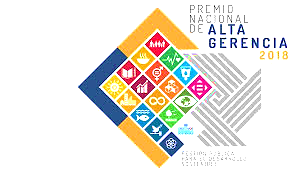 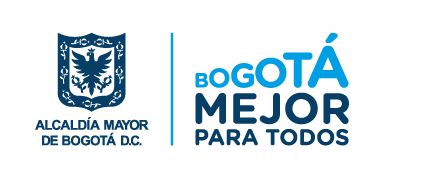 GRACIAS